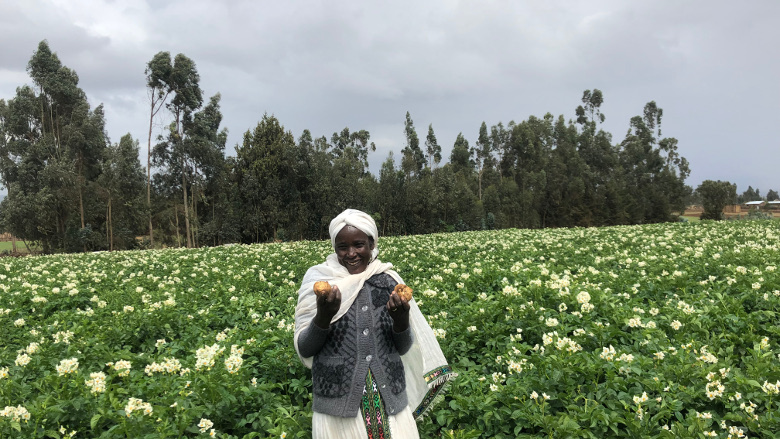 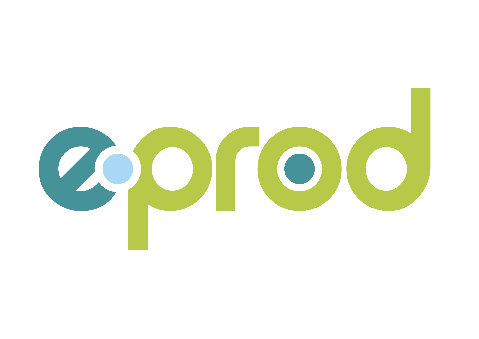 Supply Chain 
Management System
for agribusinesses
Overview of eProd
We offer an ERP for Agricultural Supply Chain Management to our clients: agricultural commodity traders, food processors and farmer cooperatives. 

eProd offers an affordable, off the shelf and easy to integrate platform 

optimized for low- bandwidth environments.

eProd platform is a unique data generator creating valuable information for our clients and their sector stakeholders.
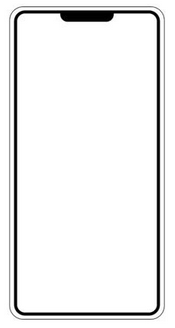 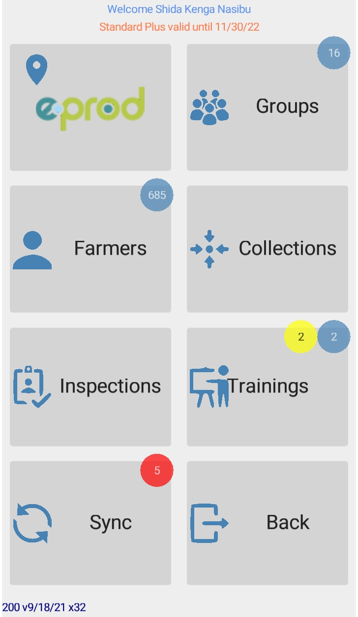 [Speaker Notes: We are serving a niche market with a specialized, tested and demand driven developed software at a reasonable price. Some of the main competitive advantages are that eProd can run both on- and offline which makes it suitable for the most remote areas. Our team is experienced, service oriented and tech-savy.
eProd Solutions combines technology, agricultural experience, deep market system understanding and hands on practical experience. Our clients appreciate this]
Where does eProd come in?
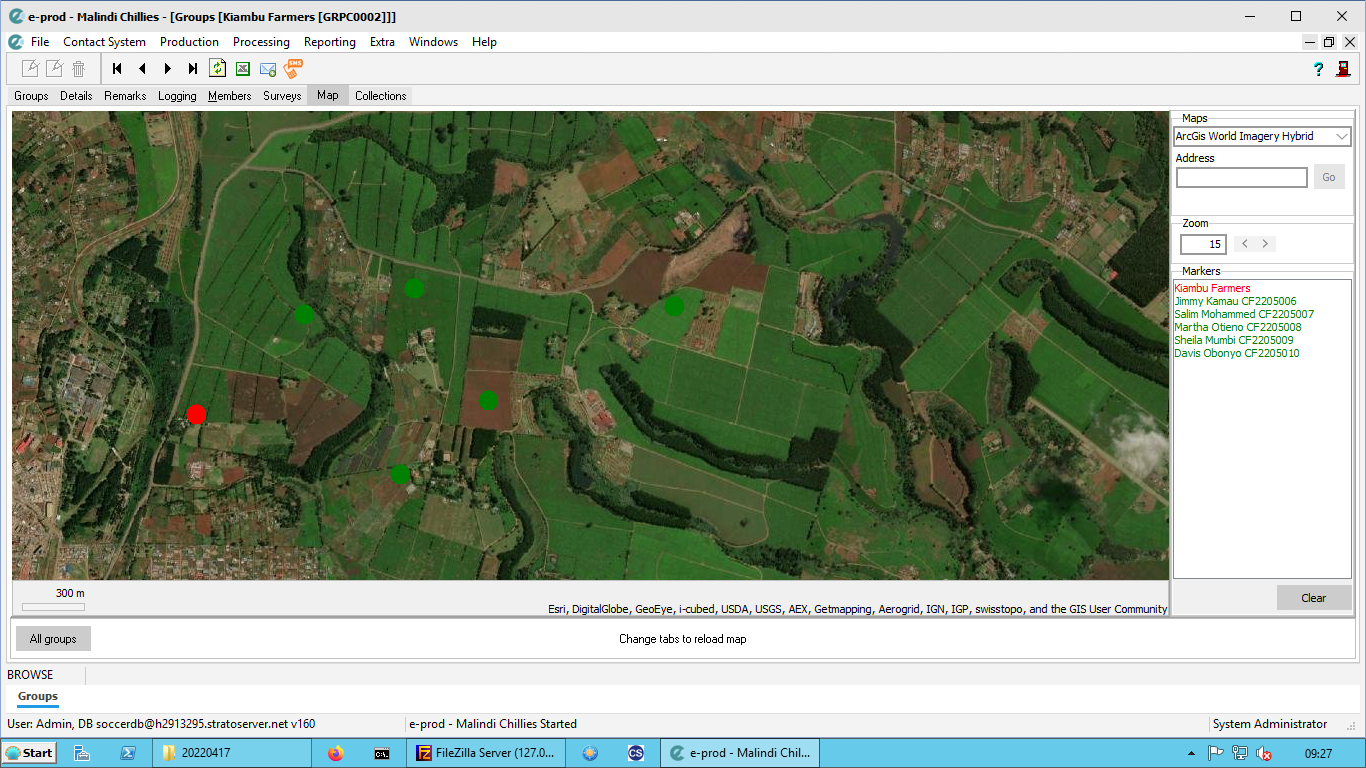 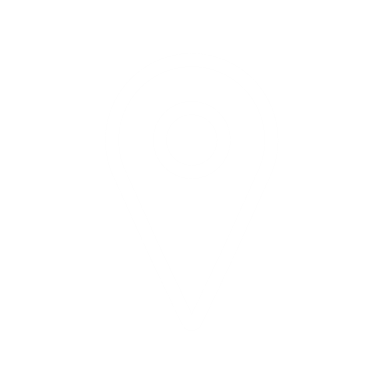 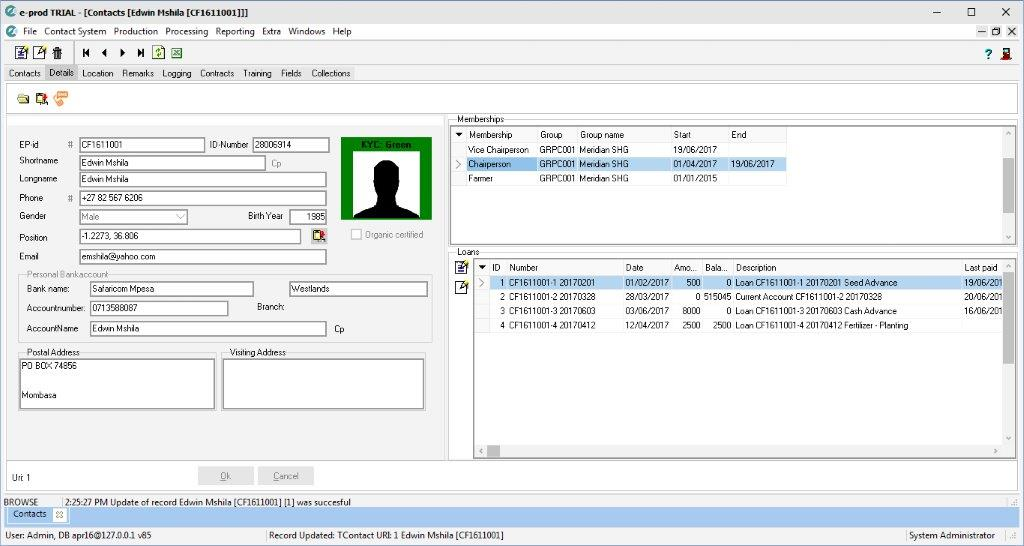 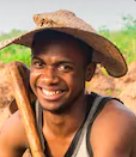 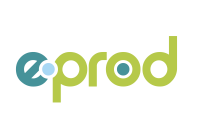 Comprehensive farmer profiles including demographic data, planting information, past production, payments, loans, trainings, survey data etc.
Where does eProd come in?
Seed traceability
Field registration
Fully traceable supply chain
Produce collection
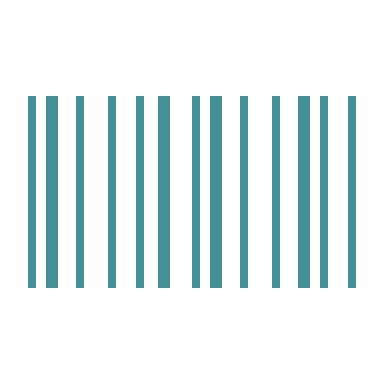 01
03
04
02
Quality and traceability
Assign traceability code to seed batches and distribute units to farmers.
Track produce from field to collection center to processing factory and manage value addition steps.
Record planting stage, no of plants, GPS location/polygon, productivity rating and seed batch used; add surveys to fields.
Buy produce from farmers, assign a traceability code to the crate, print a receipt and link the harvest to a specific field.
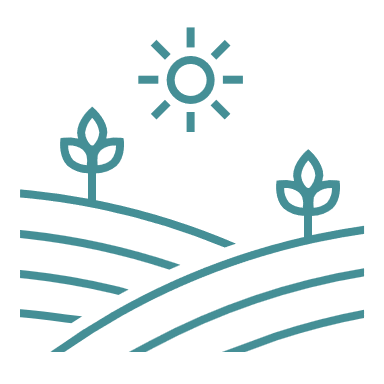 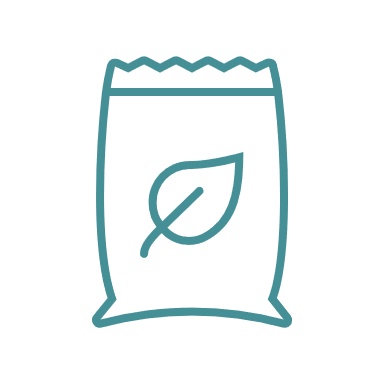 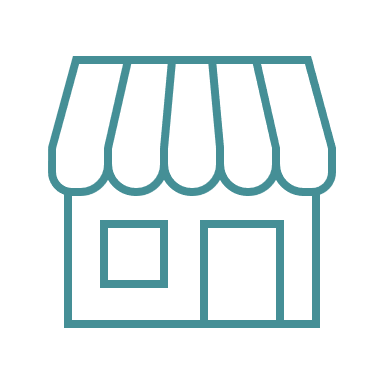 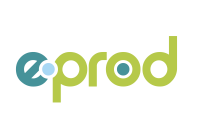 Where does eProd come in?
Produce collection
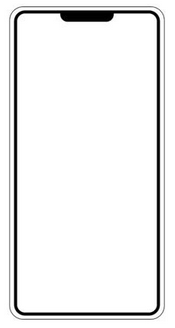 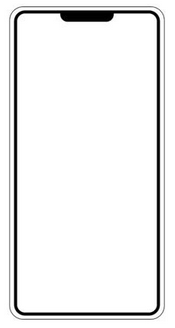 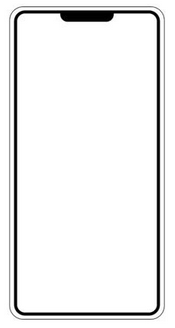 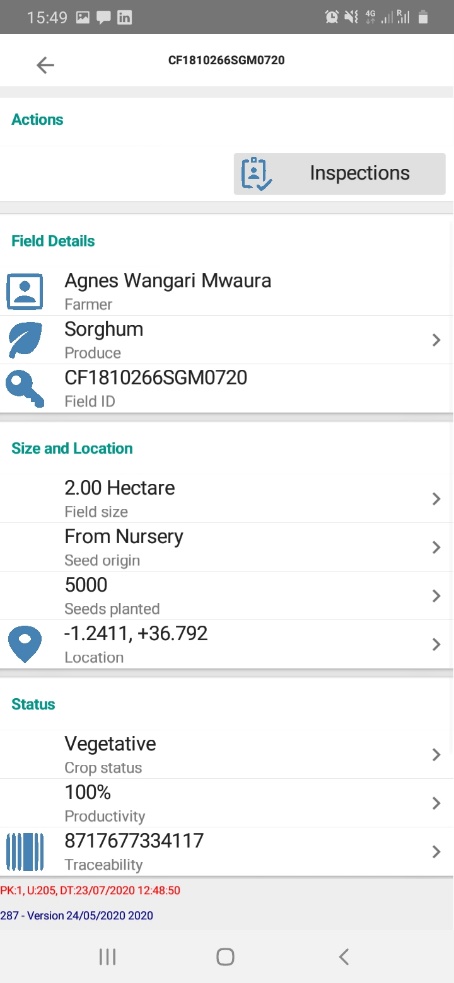 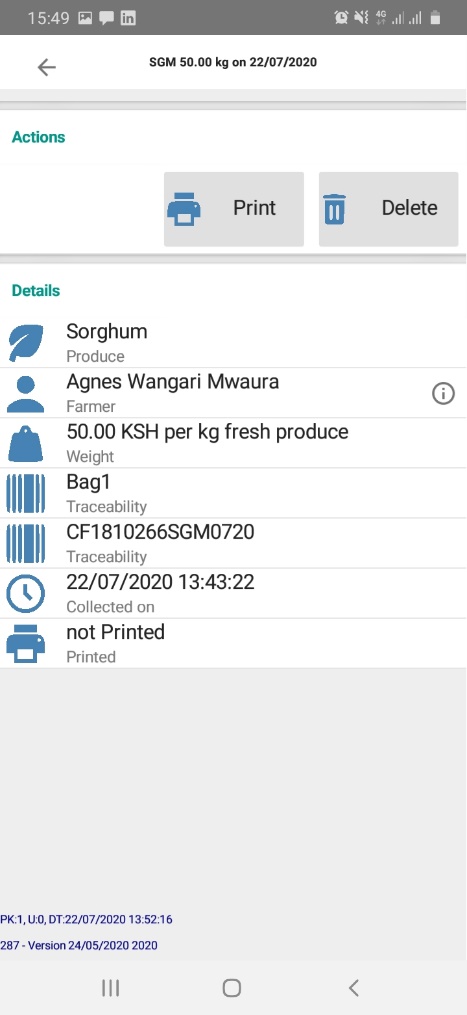 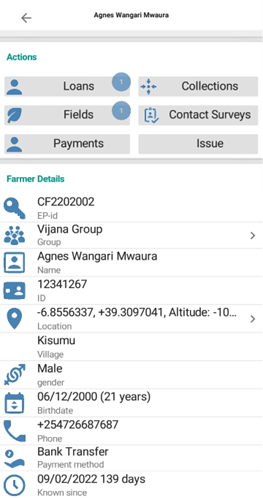 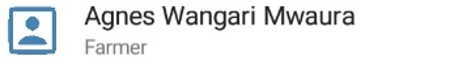 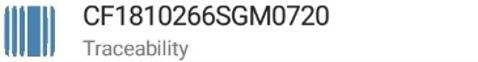 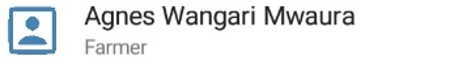 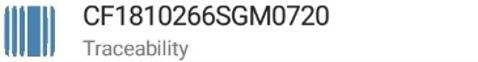 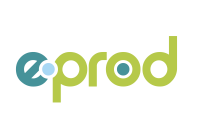 Where does eProd come in?
Farmer training
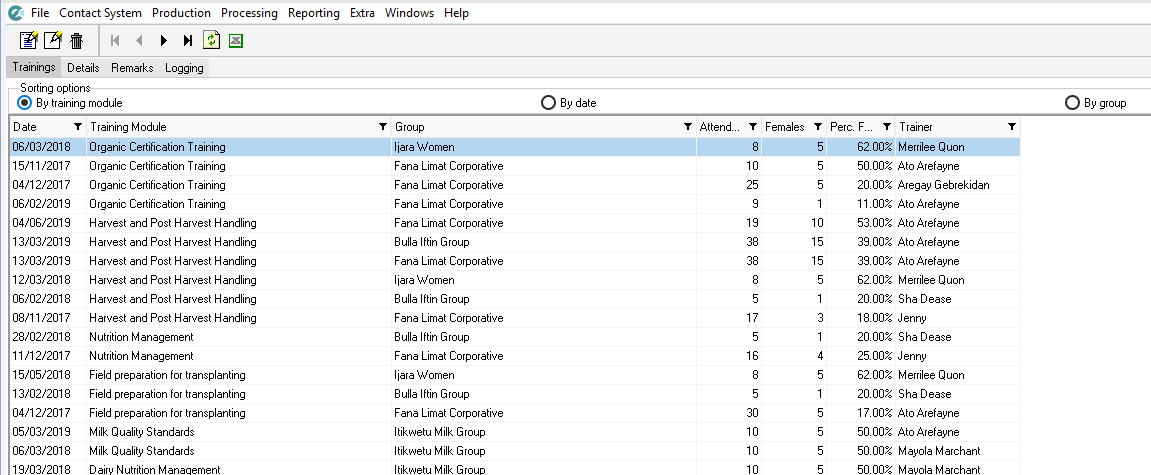 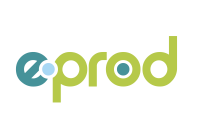 Where does eProd come in?
Inventory management
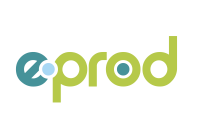 Scale Up
Offering weather and agro-advisory services
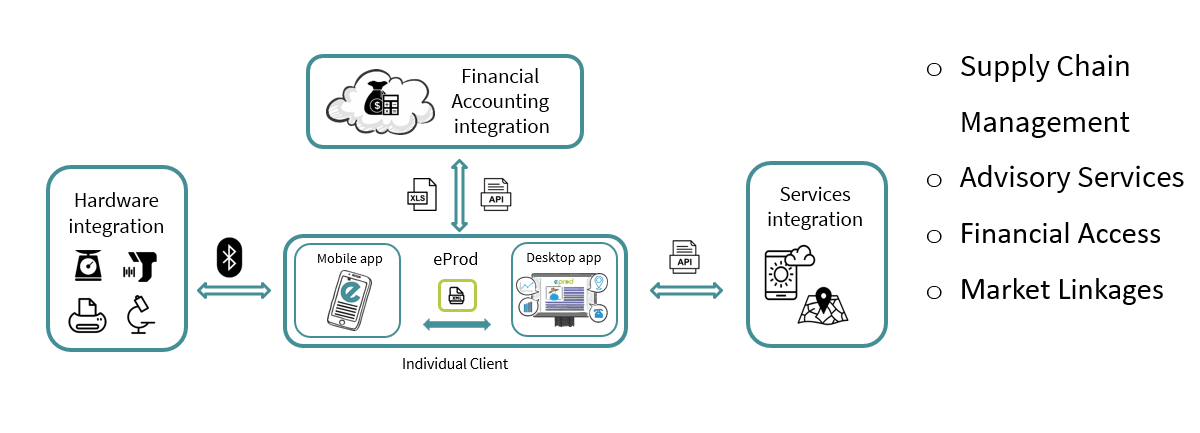 [Speaker Notes: Slide 7: Scale up plan
eProd is an ERP that can be integrated with weather forecasts, agronomic advisory services, credit scoring, etc. The various modules can work together and offer bundling of services by bringing input and output markets together. 
With eProd we can offer a supply chain management, that can be used to share weather and agronomy advisory services, create access to finance, and market linkages.]
Scale Up
Offering bundled services
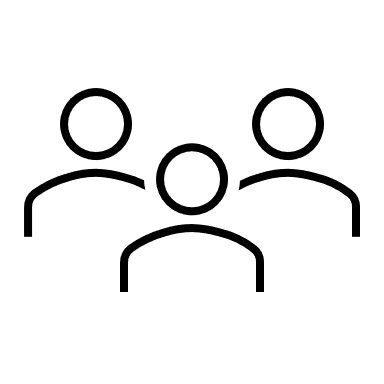 Strategic partners user profiles
Platform users
NGO/ GO
Market platforms
MFIs
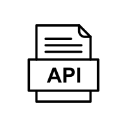 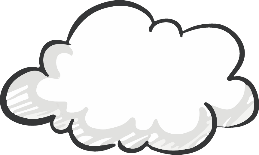 DWH
eProd
Desktop app
Mobile app
eProd
eProd
Desktop app
Desktop app
Mobile app
Mobile app
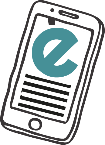 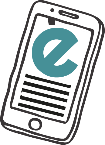 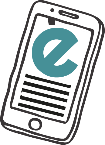 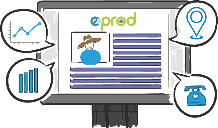 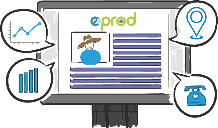 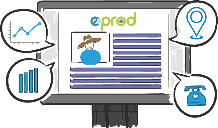 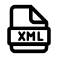 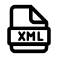 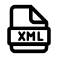 Individual Cooperative 1
Individual Cooperative n
Individual Cooperative 2
[Speaker Notes: Slide 7: Scale up plan
Data from multiple eProd users can come together in a data warehouse linked to BI tools. By further improving data sharing and analytical capacities we have a Unique Value Proposition for strategic partners who will link us to potential clients.]
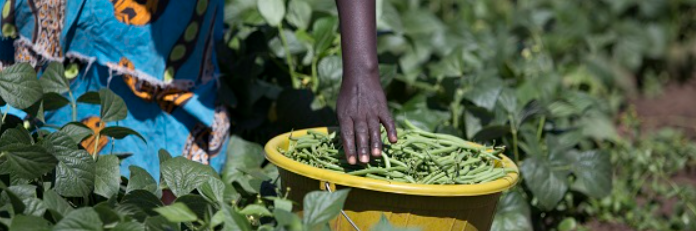 Thank you for your interest!

Please contact us for further discussion: 
        almut@eprod-solutions.com
         www.eprod-solutions.com
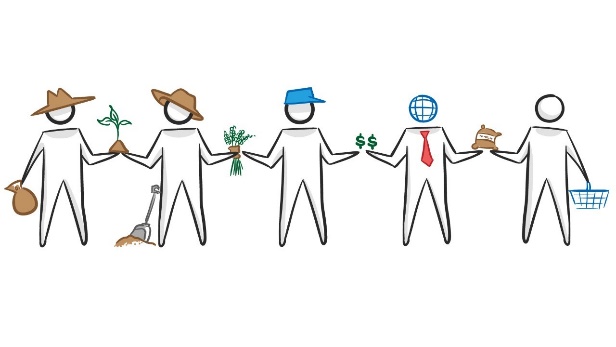 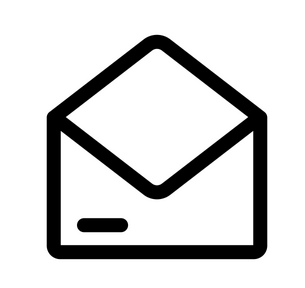 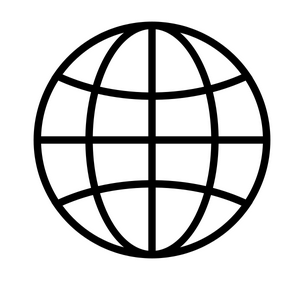